DRAFT
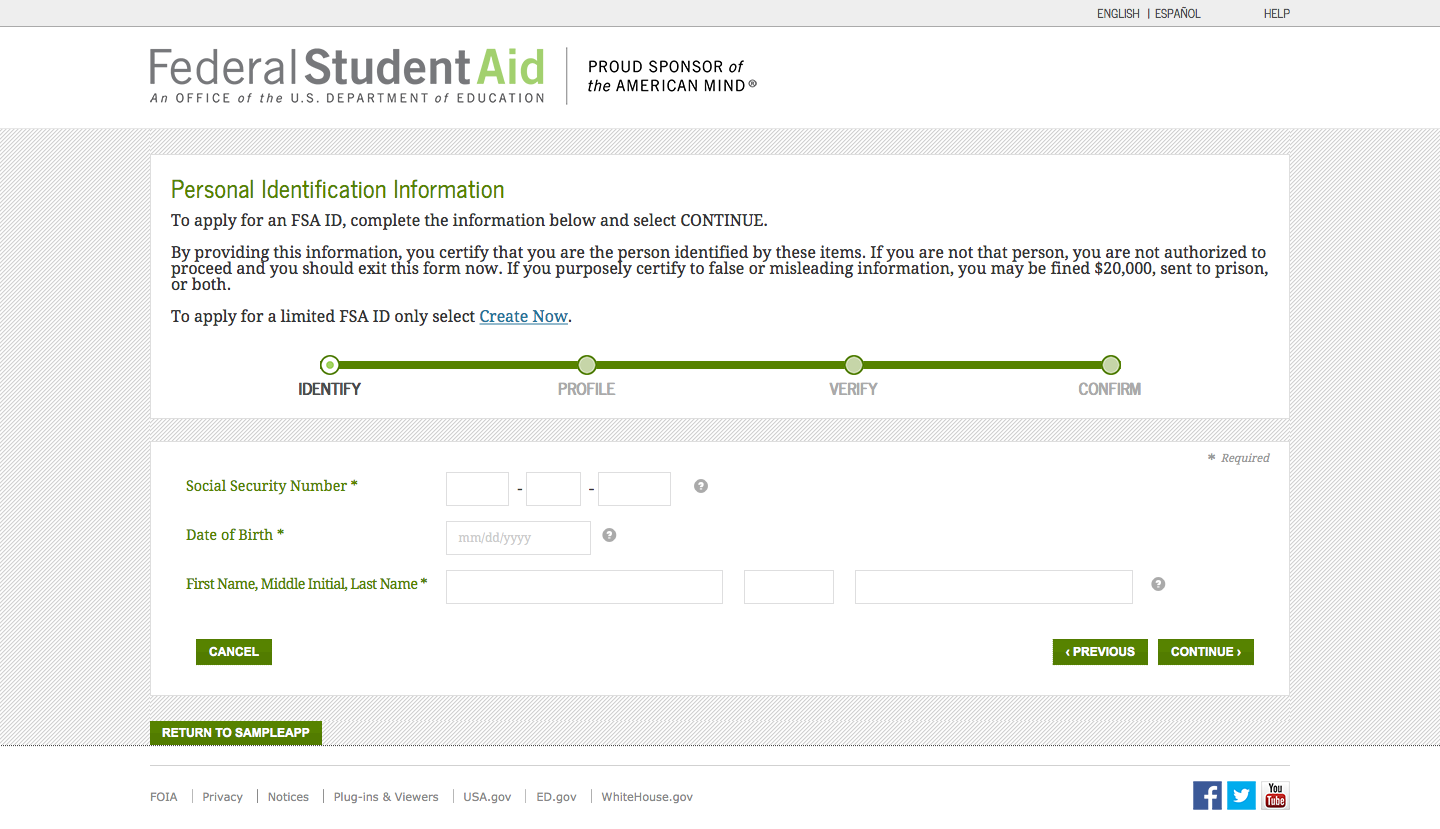 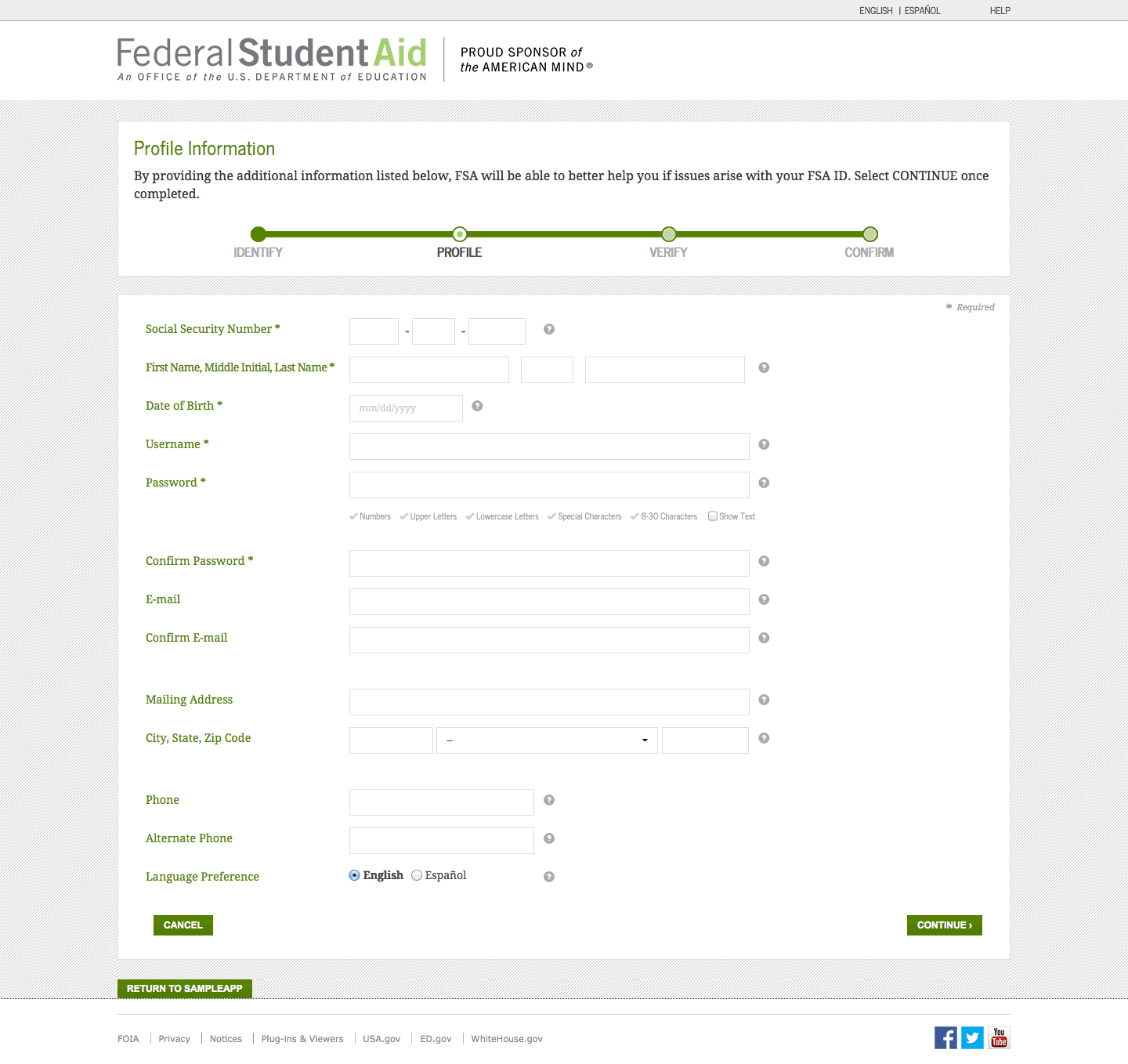 DRAFT
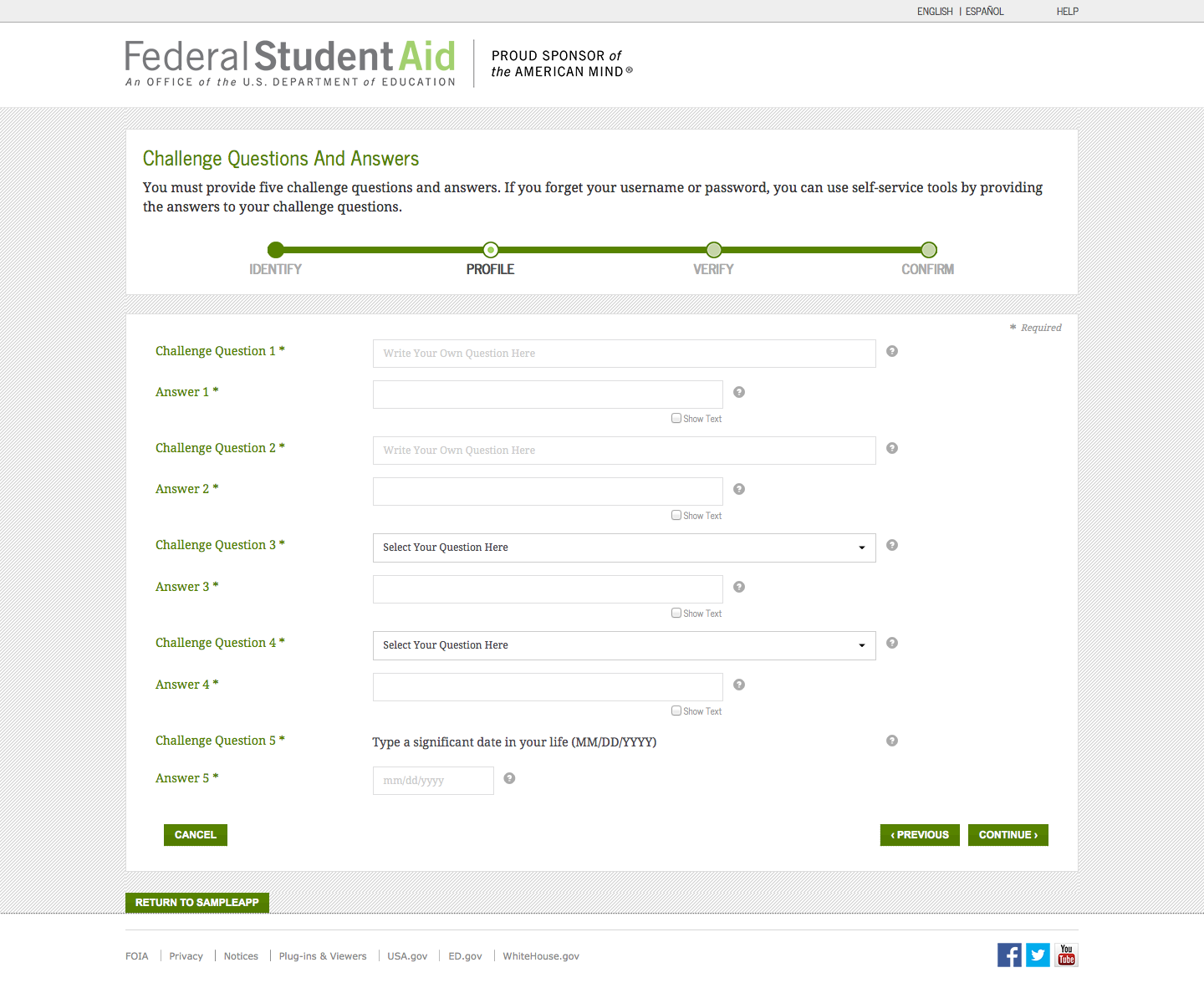 DRAFT